Chinesisch
am BGD
seit 2011
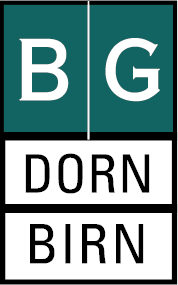 Was, Chinesisch? 
Kann man das überhaupt lernen?
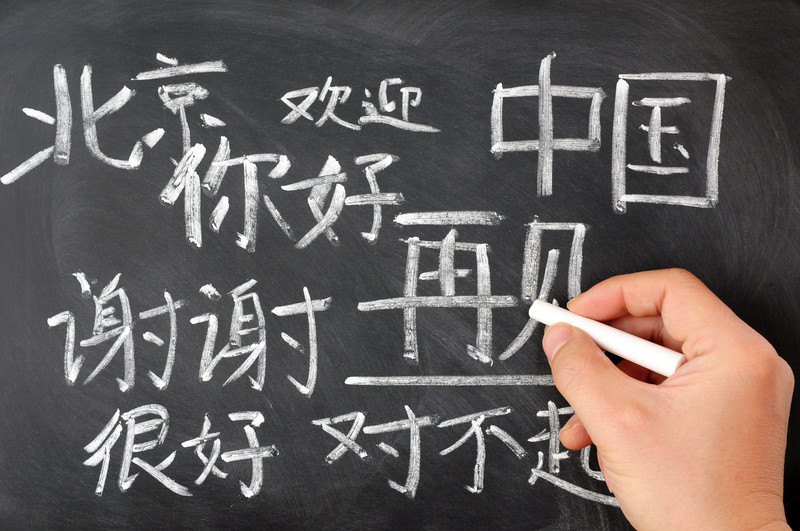 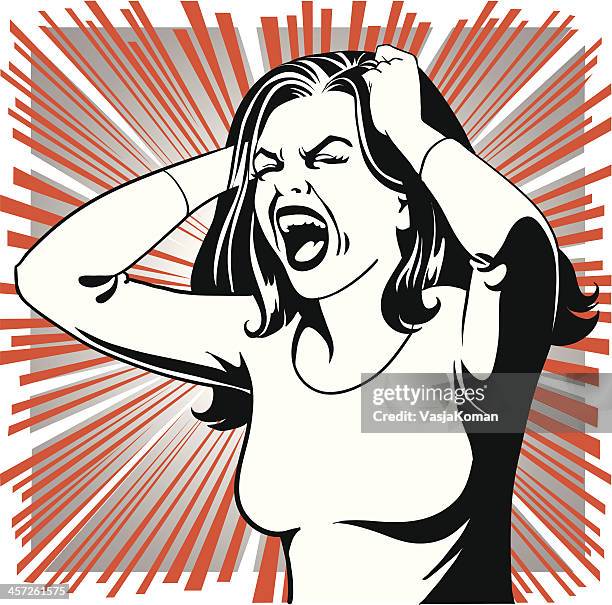 Die ungewohnte Aussprache
Die komplizierten Zeichen
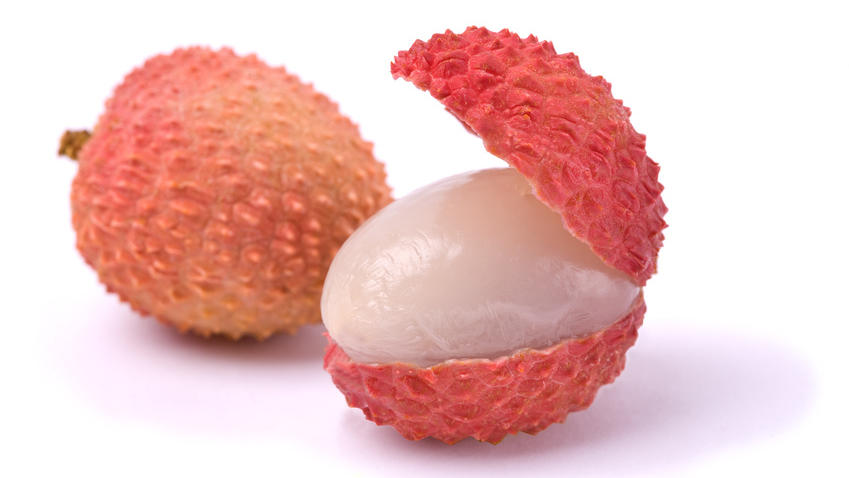 1. Die ungewohnte Aussprache
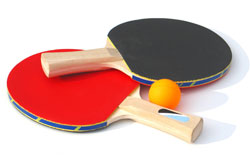 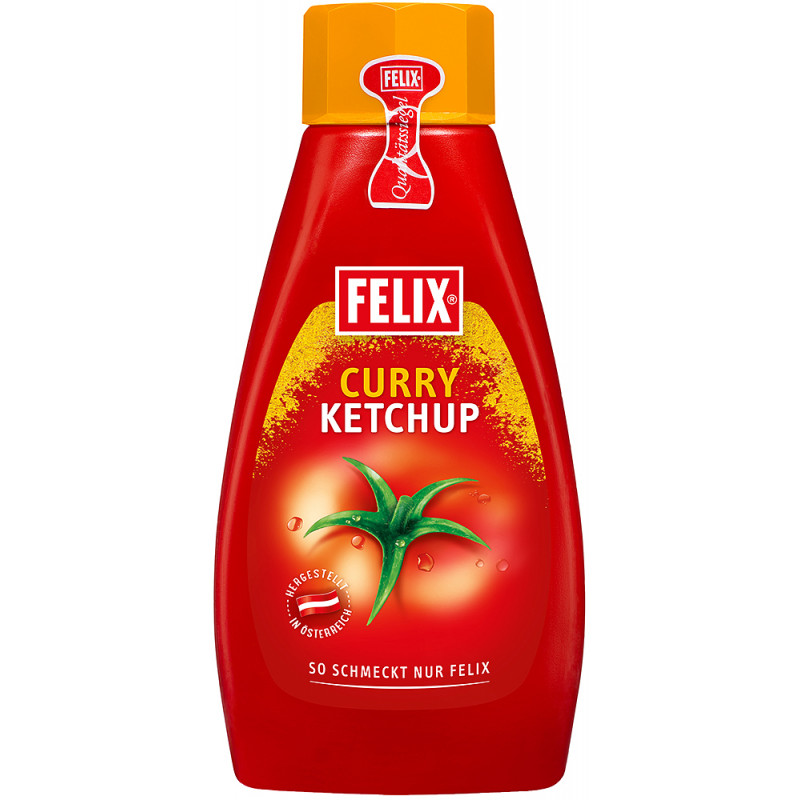 Chinesisch oder  Deutsch?
Wok         Lychee      Laotse         Konfuzius         Casino    
 
Dim sum     Fengshui     Ketchup        Kungfu        

Tofu         Bonsai        Hong Kong     Taichi
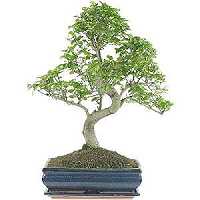 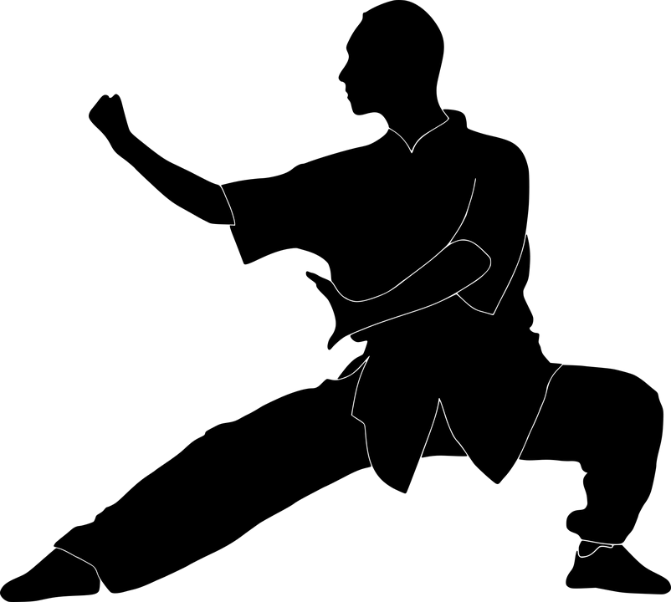 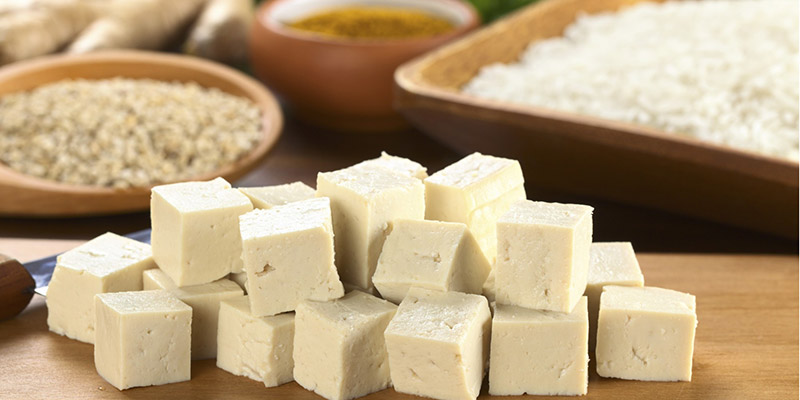 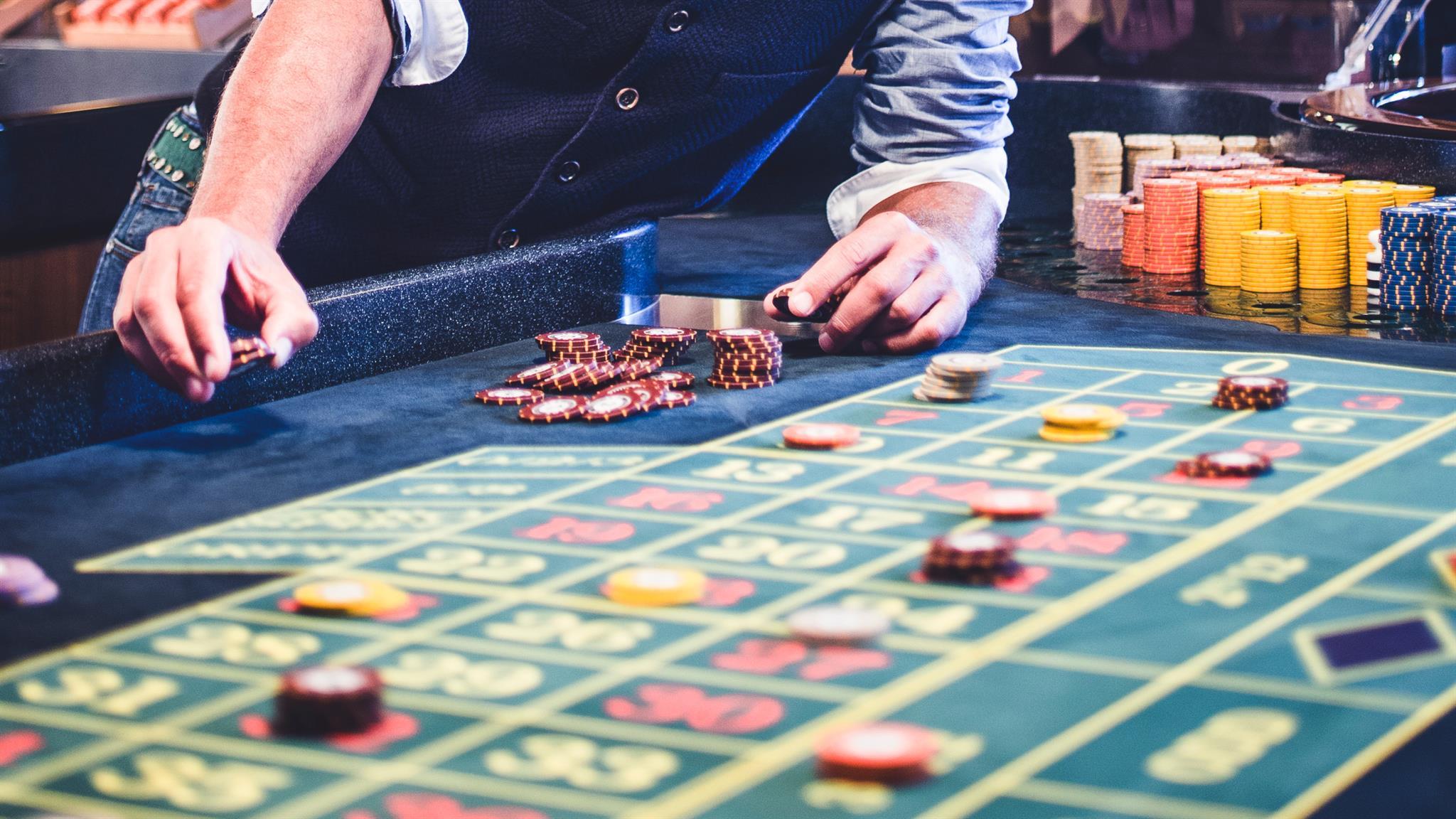 Von wegen Aussprache!
Katze (Deutsch)      muur (Mongolisch)köttur(Isländisch)  koška (Russisch)felis (Lateinisch)     billī (Hindisch)    neko(Japanisch),    paka (Suaheli)  macska (Ungarisch) pisica (Rumänisch)
Katze (Deutsch)      muur (Mongolisch)köttur(Isländisch)  koška (Russisch)felis (Lateinisch)     billī (Hindisch)    neko(Japanisch),    paka (Suaheli)  macska (Ungarisch) pisica (Rumänisch) mao (Chinesisch)
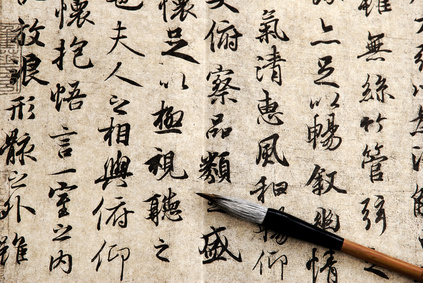 Die komplizierten Zeichen
Die chinesische Schrift sei das komplizierteste System von Formen, welches die Menschheit geschaffen habe...
                            ——Lothar Ledderose , 
                                           Professor für Kunstgeschichte  
                                           Ostasiens in Heidelberg
Ein Schriftsystem voller Logik & Faszination
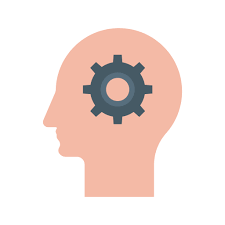 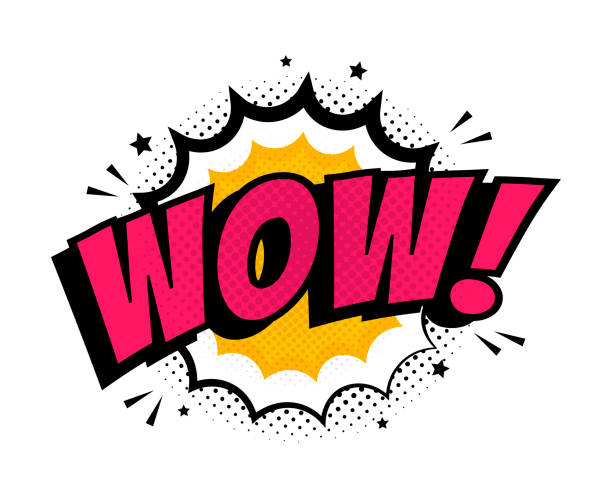 Symbole als Schriftzeichen
二  三    十
   1           2         3            10
Bilder als Schriftzeichen
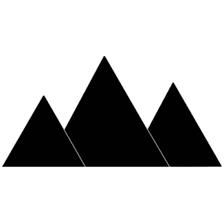 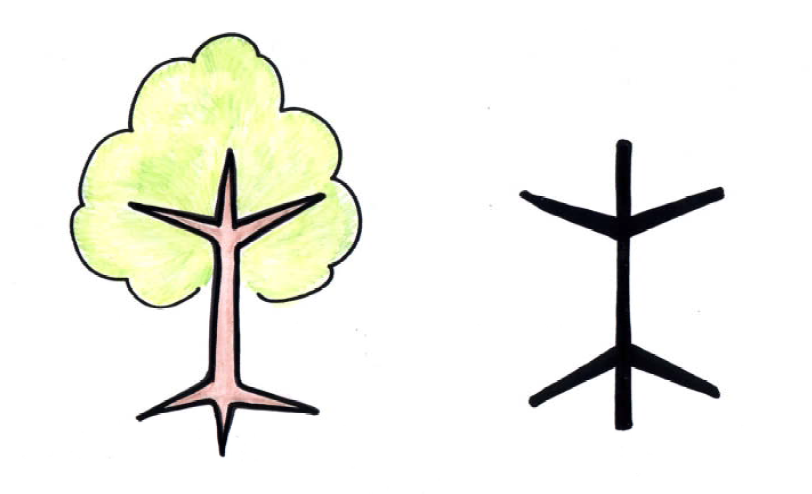 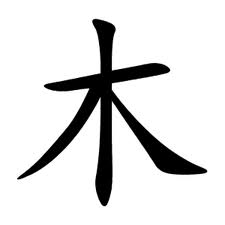 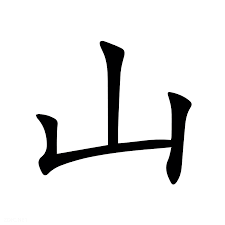 火
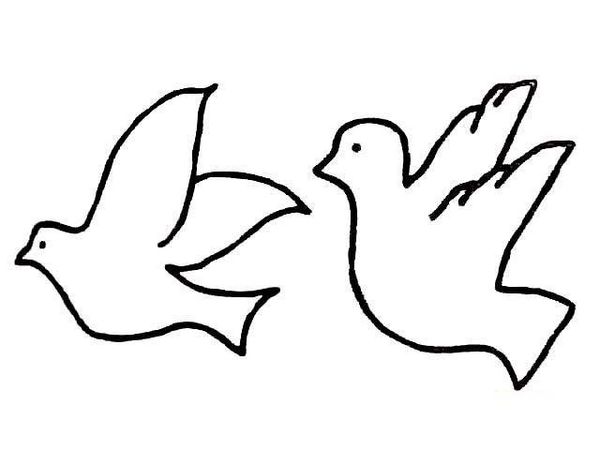 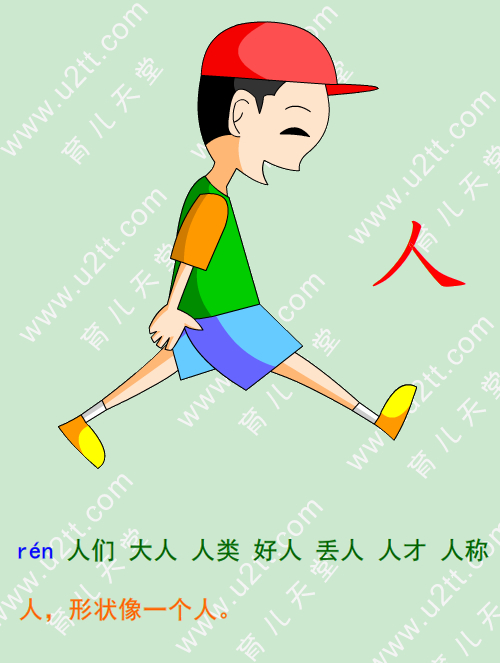 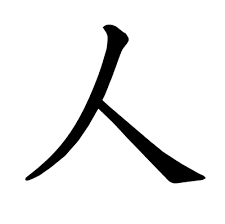 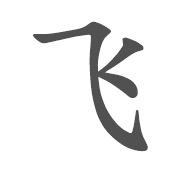 Kombinationen als Schriftzeichen
山   人   木   飞    从   灭 
众   林   灾    森   火
------------------------------------------

                       飞                山                      火山- Vulkan

               人   从   众          木  林   森       火  灭  灾
Wie viele chinesischen Schriftzeichen gibt es?

            





ca. 3.500 reichen aus für den Alltagsgebrauch 

Was?? Mehrere Tausende?
Ein umfassendes Wörterbuch des Chinesischen kennt etwa 70 000 verschiedene Schriftzeichen.
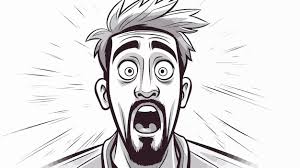 Selten fragt man: 
Wie viele Wörter hat die deutsche Sprache?
https://www.scribbr.at/deutsche-sprache-at/wie-viele-woerter-hat-die-deutsche-sprache/
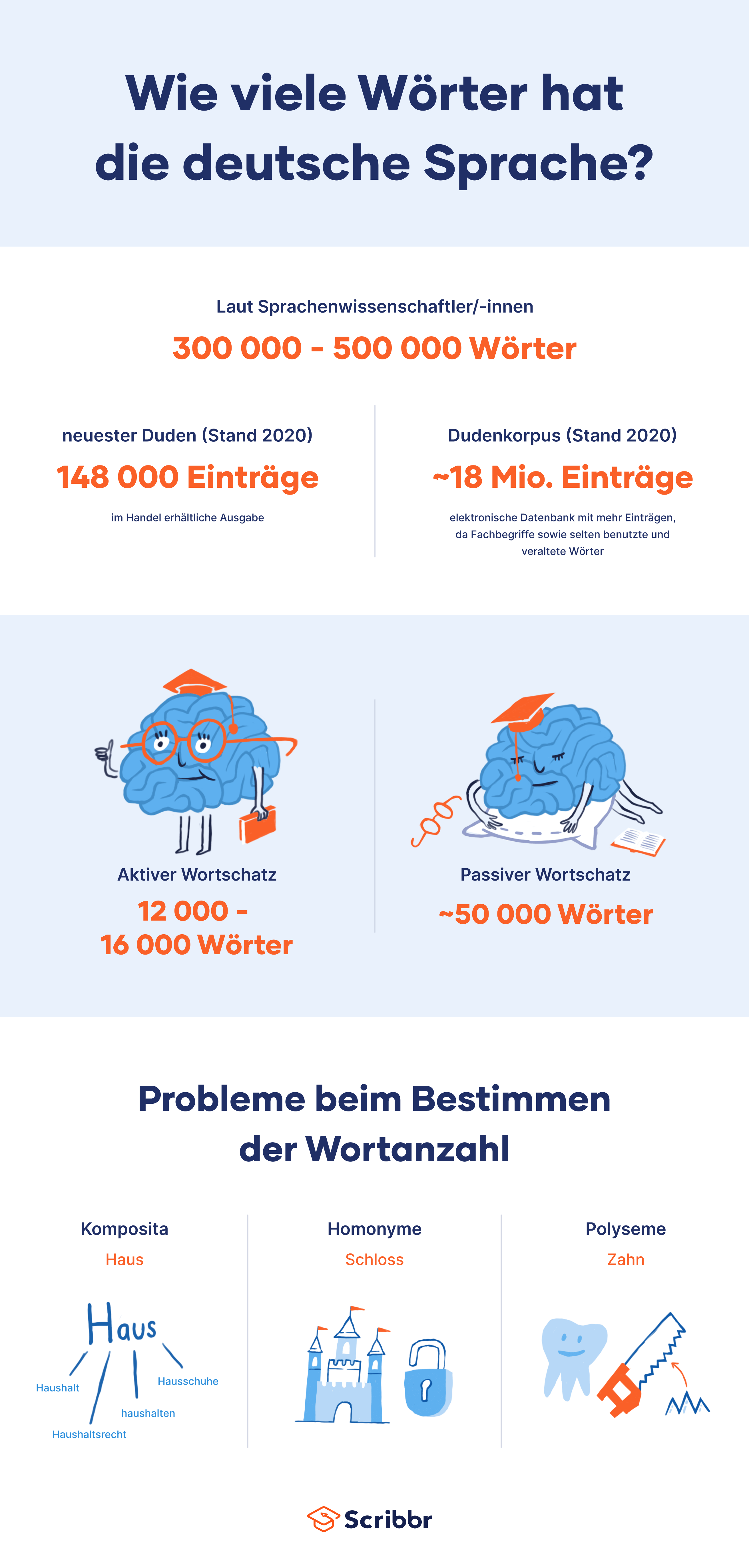 Wieso dieser große
 Zahlenunterschied?
十一  11       十二 12           十三    13 
 
二十  20   二十一21       二十二  22     二十三 23
 
三十 30    三十一31       三十二  32     三十三  33
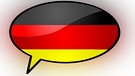 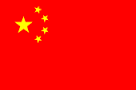 Jedes Wort eine eigene Vokabel
Grundvokabeln werden kombiniert.
„Deutsch, eine Sprache der    
             Philosophen!“
Sehr einfache Grammatik
Fixer Satzbau
Keine Deklinationen
Keine Konjugationen
Keine Artikel 
Keine Fälle
Keine Zeitformen
             …
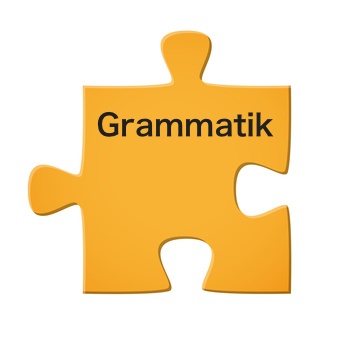 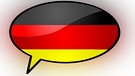 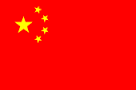 6. Klasse
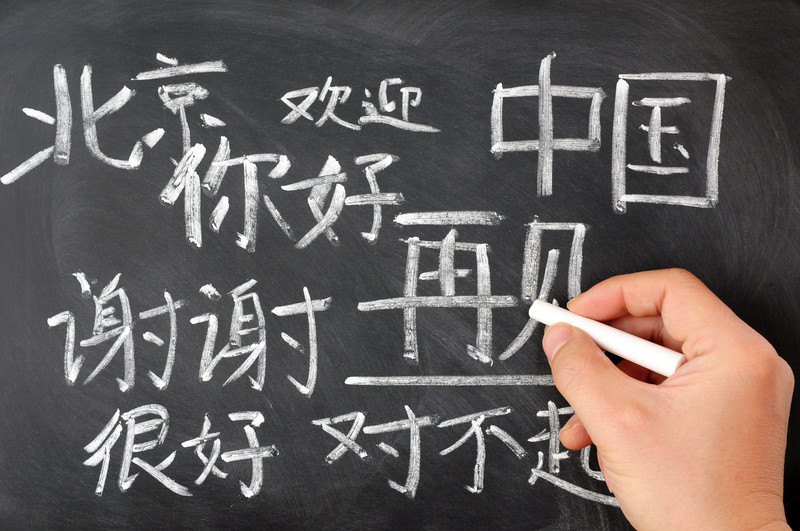 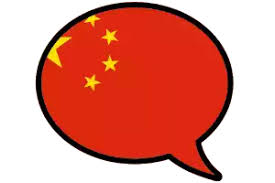 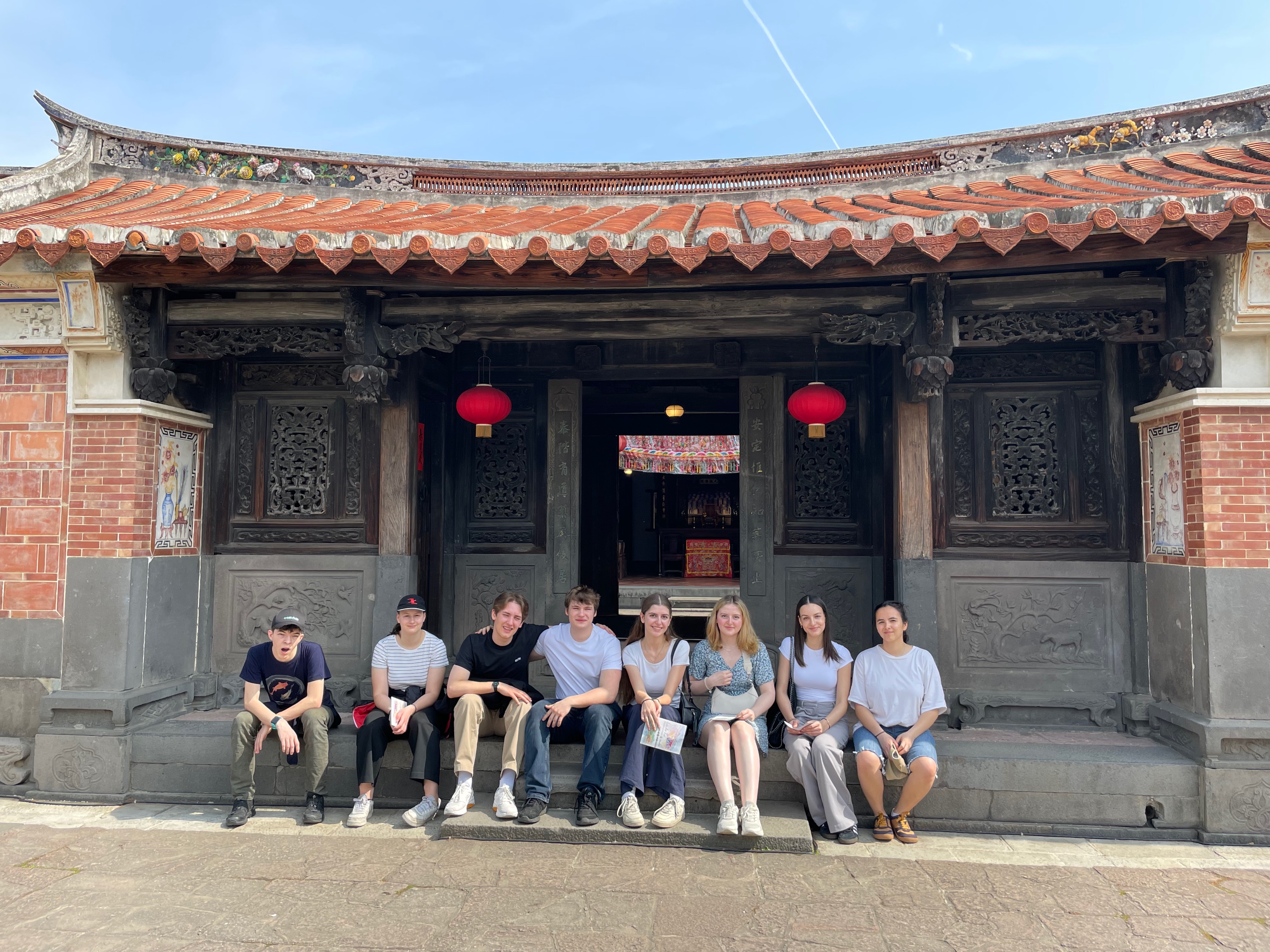 7. Klasse
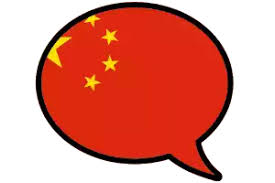 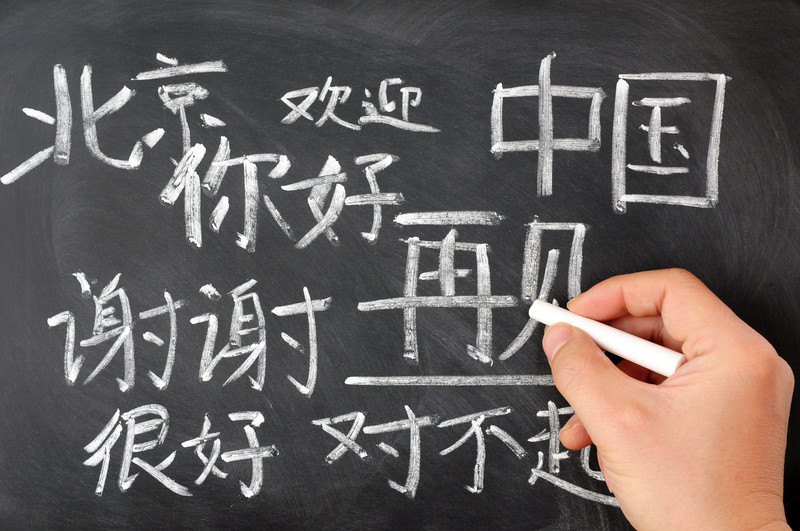 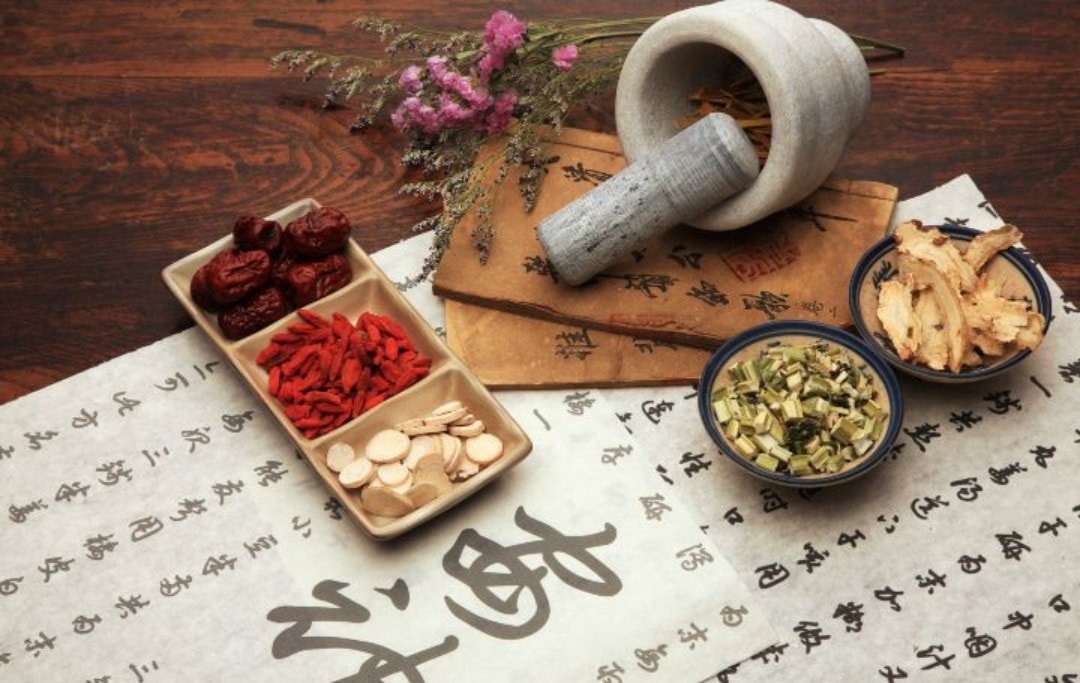 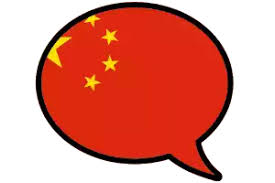 8. Klasse
Sprachzertifikatsprüfung
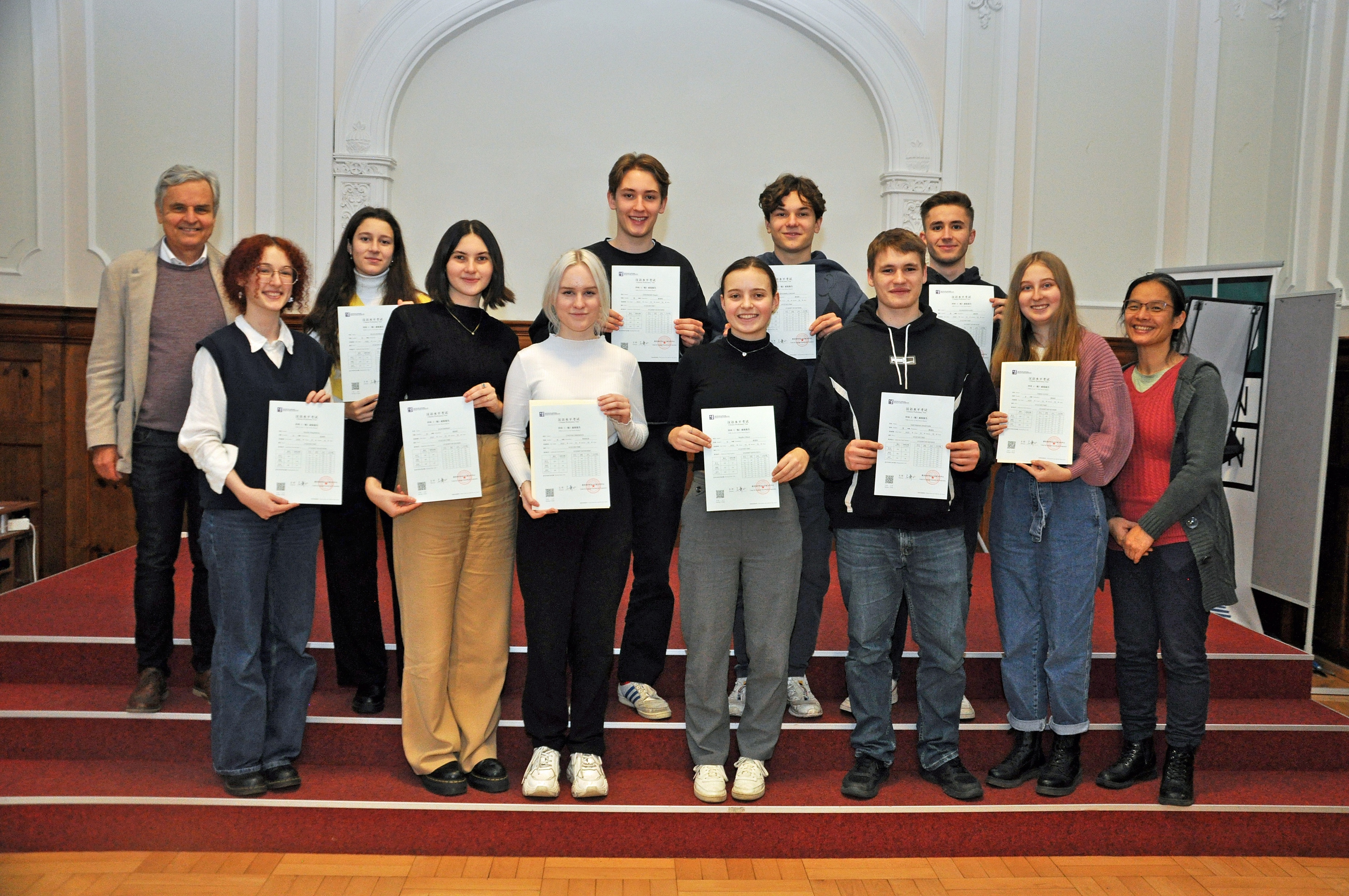 Die Basisbegriffe
  aus der TCM
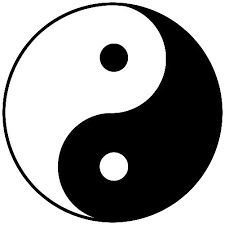 Eine kleine Kostprobe am Schluss:
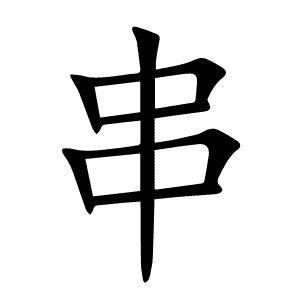 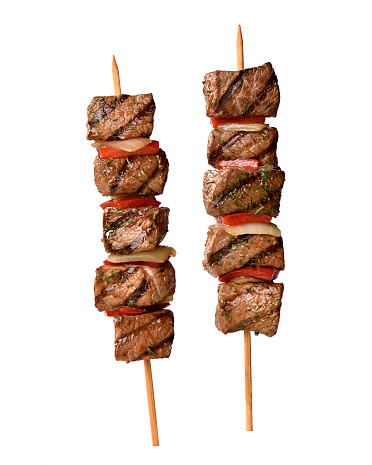 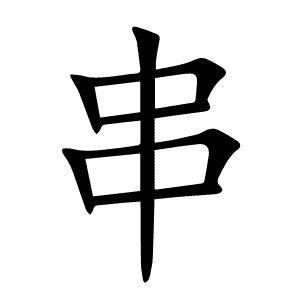